個人情報
情報Ⅰ　Ｎｏ．０４
【ＴＲＹ】①自分のスマートフォンに入って　　いる個人情報をあげてみよう
・SNSアプリには？
・ショッピングアプリには？
・地図アプリには？
・支払い決済アプリには？
・ヘルスケアアプリには？
①自分のスマートフォンに入っている個人情報をあげてみよう
自分の名前、電話番号
家族・友人の名前、電話番号
SNSの情報（ID,Pass）、友人のつながり
写真データ
ポイントカードの情報
購入の履歴、スケジュール・・・
②これらのうち流出すると困るものを〇で囲もう
③自分がインターネット上に公開している個人情報をあげてみよう
知識の整理
【知識の整理】
①（　個人情報　）＝個人を識別できる情報
　　※組み合わせることで本人と識別できる情報も含む

◇個人が識別できる情報の例
　　　氏名、住所、生年月日、電話番号、メールアドレス
　　　声（録音など）、SNSなどのアカウント名、顔写真
　　　指紋認識データ
◇氏名と組み合わせると個人が識別できる情報の例
　　　学歴、趣味、購入履歴など
個人情報が　　流出したらいやだ
流出から守る法律が
　　　　　　　　ある
【知識の整理】
②（　個人情報保護法　）
　　　＝個人情報を扱う企業や団体に適切な
　　　　管理を求める法律
・個人情報を取得する際は、あらかじめ収集の
　目的を明らかにし、その目的以外に利用しない。 
・個人情報が漏れたり、なくなったりしないよう
　管理する。
・本人の同意がないのに第三者に個人情報を
　提供してはならない。
例外規定　情報提供に同意が不要な場合
法令に基づく場合
　→計説、裁判所、税務署からの照会
生命・身体・財産の保護に必要な場合
　→急病や事故など本人の情報が必要な場合
公衆衛生・児童の健全な育成に必要な場合
　→児童虐待のおそれのある情報の共有など
個人情報が流出した事件
ＬＩＮＥヤフーで４４万件の情報流出
　同社のデータを保存したサーバが第三者から攻撃され、４４万件のデータ流出した可能性があると発表（2023年11月）

ＮＴＴ西日本、９２８万の情報流出
　委託していた会社の運用保守業務従事者（元派遣社員）が、情報を不正に持ち出していた（2023年10月）
【確認課題】
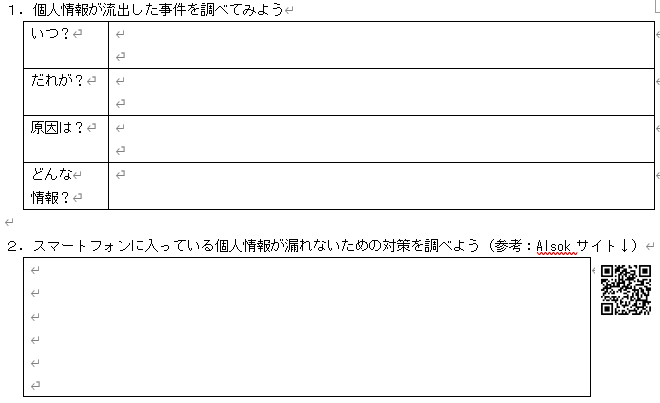 【振り返り】
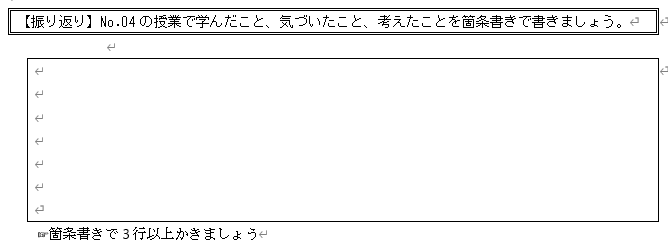